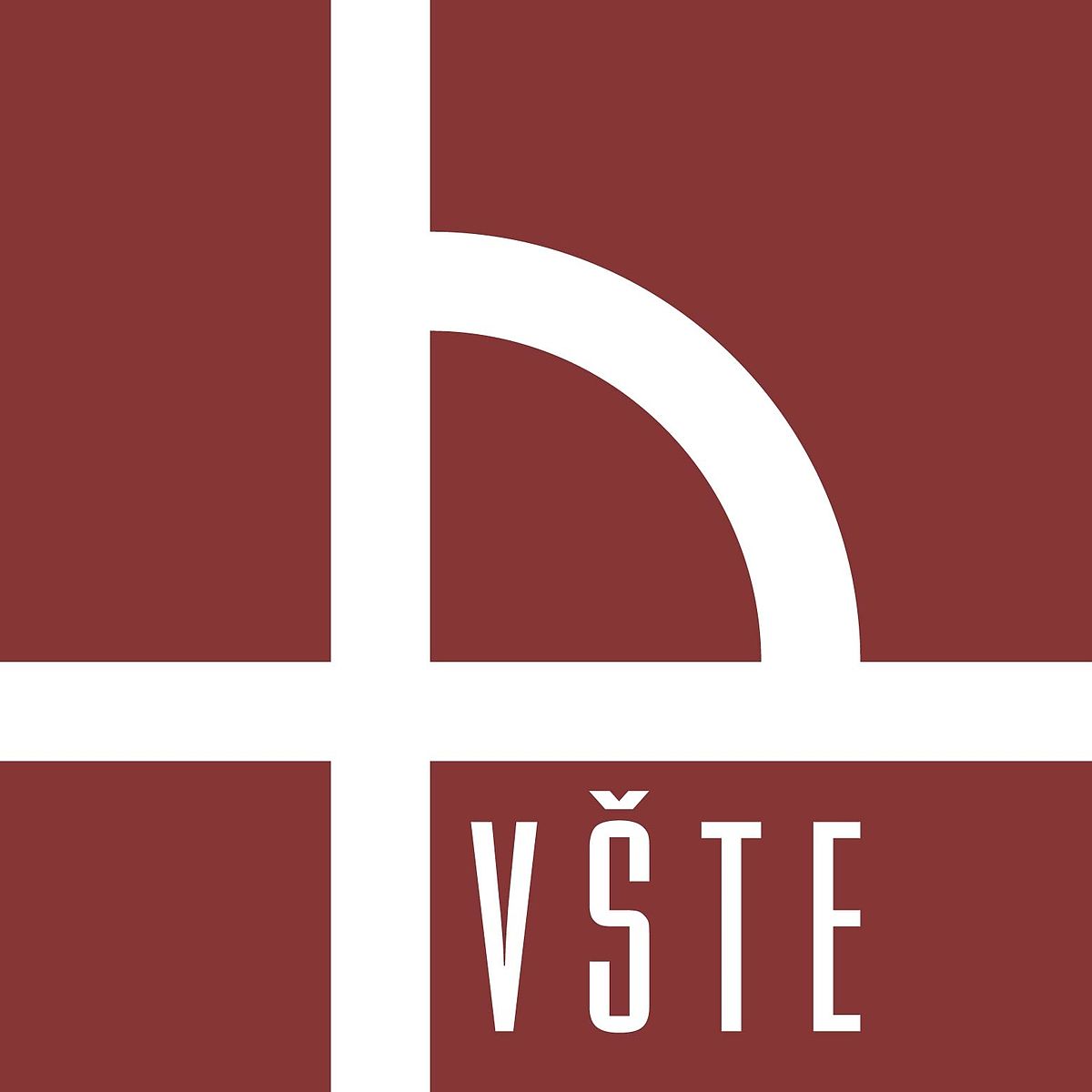 Vysoká škola technická a ekonomická v Českých Budějovicích Ústav technicko-technologický
Návrh vhodných logistických technologií ve vybrané firmě
Autor diplomové práce :  Bc. Illia Minakov
Vedoucí diplomové práce:  Ing. Ondrej Stopka, PhD. 
Oponent diplomové práce:  Ing. Pavla Lejsková, PhD.
České Budějovice, červen 2020
Obsah
Cíl práce 
Základní informace o společnosti
Aplikační část  
Návrhy opatření
Otázky vedoucího práce a oponenta
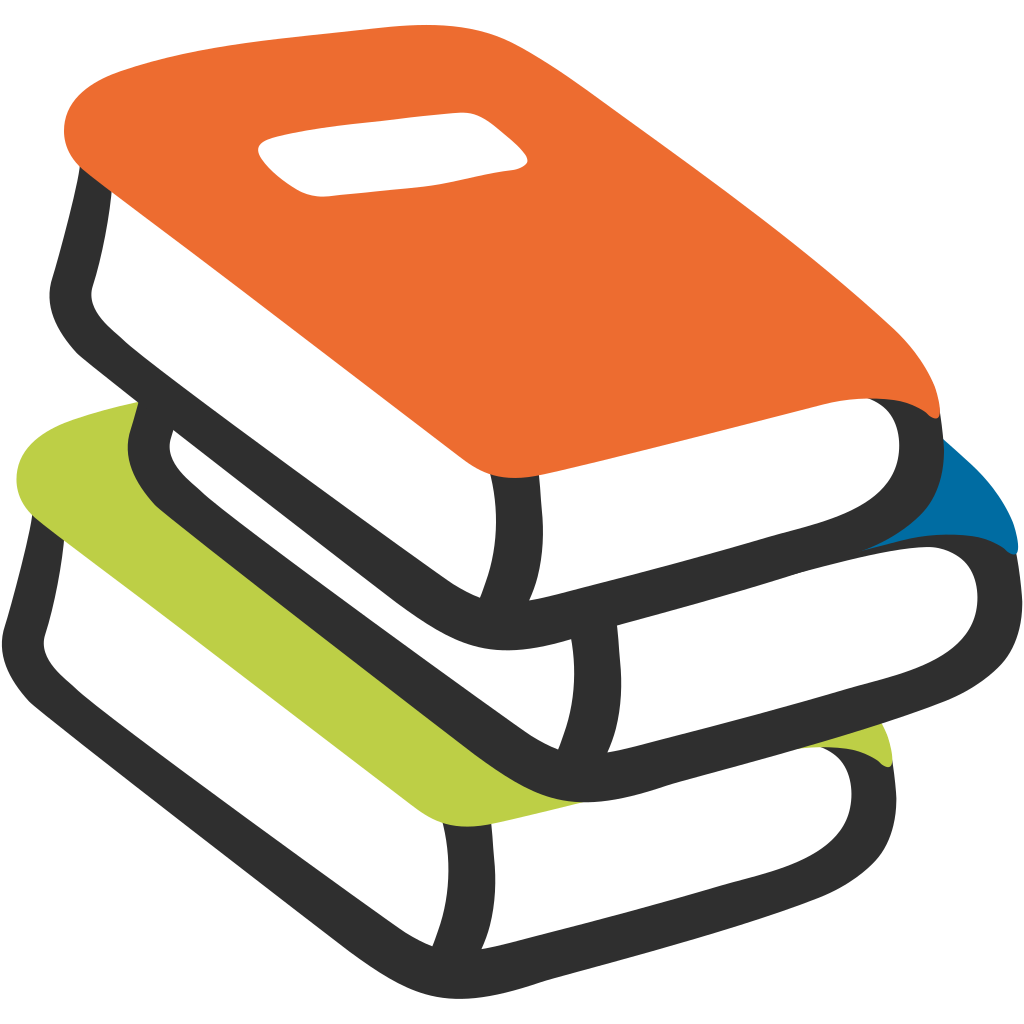 Cíl práce
Cílem práce je popsat logistické činnosti ve vybrané firmě, identifikovat problémové oblasti a navrhnout logistické technologie pro jejich odstranění.
Základní informace o společnosti
Organizace byla založena v roce 1992 jako společnost s ručením omezeným
Průměrný počet zaměstnanců v roce 2018 činil 240 osob
Organizace X se zabývá poskytováním služeb silniční dopravy a logistických služeb ve formě meziskladu
Aplikační část
Použité metody: 
   1. Analýza využití logistických technologií v organizaci X;
   2. SWOT analýza;
   3. Vícekriteriální analýza.
ANALÝZA VYUŽITÍ LOGISTICKÝCH TECHNOLOGIÍ V ORGANIZACI X
Sběr dat, pozorování, využití vlastních poznatků.
Dotazník mezi zaměstnanci.
Výsledky SWOT analýzy
Předmětem zkoumání byly silné a slabé stránky s dlouhodobým vlivem na výkonnost podniku v budoucnosti, a také příležitosti a hrozby, jejichž dopad na výkonnost organizace by byl dlouhodobého rázu. 
Větší počet slabých stránek lze odstranit prostřednictvím příležitostí, proto lze doporučit využití této strategie.
Návrhy opatření
1. Využití služby digitálního dvojčete.
2. Zlepšení stávající situace v probíhajících procesech.
Obměna vysokozdvižných vozíků.
Implementace jednotných QR kódů.
Bezpapírový sklad - rozšíření informačního systému pro řízení skladu, který funguje na bázi online komunikace.
Shrnutí nabídek dodavatelůslužby digitálního dvojčete
Zlepšení stávající situace v probíhajících procesechObměna vysokozdvižných vozíků ve skladu
Náklady nefunkčních vysokozdvižných vozíků
Pořízení a údržba nových vozíků
Technicko-ekonomické zhodnocení navrhovaných řešení
Náklady a výnosy z opatření v tis. Kč.
Otázky VEDOUCÍHO práce a oponenta PRÁCE
Diskutujte o možnostech aplikování alternativních metod multi-kriteriální analýzy potenciálně využitelných pro účely zpracování rozhodovací analýzy výběru dodavatele pro službu digitální dvojče.
Prosím autora DP o zodpovězení dotazu, proč nebyla pořízena relevantní fotodokumentace přímo v daného provozu. 
Bude některé z Vámi navrhovaných řešení využito ve sledované společnosti?
Děkuji za pozornost
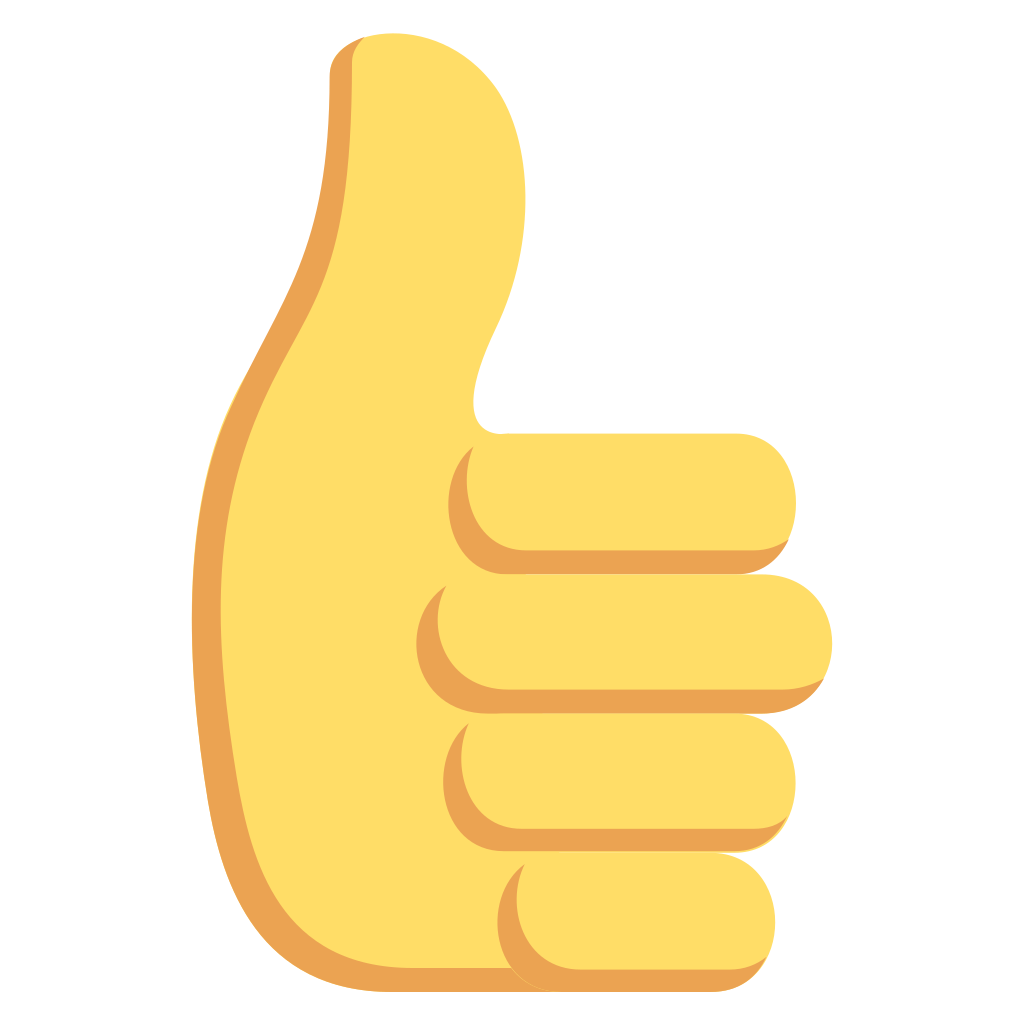